«Авторская сказка»
Оценка достижений. Тест. 3 класс
Школа России
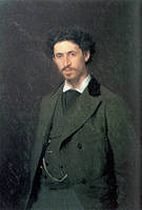 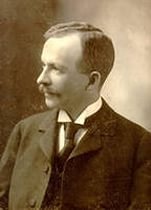 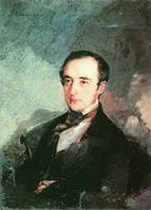 Учитель: Хомяк Н.А.
МБОУ «НОСШ №1»
ХМАО-Югра
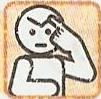 Оценка достижений
1.По опорным словам узнай сказку.
Изобретательная, сообразительная, смелая,
Хвастливая, любопытная, болтливая,
неунывающая
2.Найди лишнее в определении Ленивицы.
3.Кто написал Алёнушкины сказки?
4.Какая из авторских сказок очень похожа 
на русскую народную сказку?
5.Рукодельница задала старику три вопроса. 
Найди «лишний».
6.Вставь в пословицу подходящее слово.
… и железо рвёт, и на лету птицу бьёт.
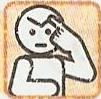 Проверим результат
6 баллов
 результатом доволен
5 баллов
 неплохо, но можно
 лучше
4  баллов и меньше
 результатом  не доволен,
надо поработать.
Интернет ресурсы
http://fotki.yandex.ru/users/nata-komiati/album/153207/
http://www.liveinternet.ru/users/tapioka/rubric/4303541/comments
http://im1-tub-ru.yandex.net/i?id=d16ebb6ddc0861a4890d5818b83e3adf-09-144&n=33&h=210
портрет Д.Н.Мамин-Сибиряк
http://im2-tub-ru.yandex.net/i?id=4bc650a67a18a1ef5a294de627e8391d-75-144&n=33&h=210
Портрет В.Ф. Одоевский
http://im1-tub-ru.yandex.net/i?id=38251fc36f09c4b12745772744dd9c09-56-144&n=33&h=210
Портрет В.М. Гаршин

Подготовила учитель
 русского языка и литературы  
ГУ «Мичуринская средняя школа»
 Тихонова Надежда Андреевна